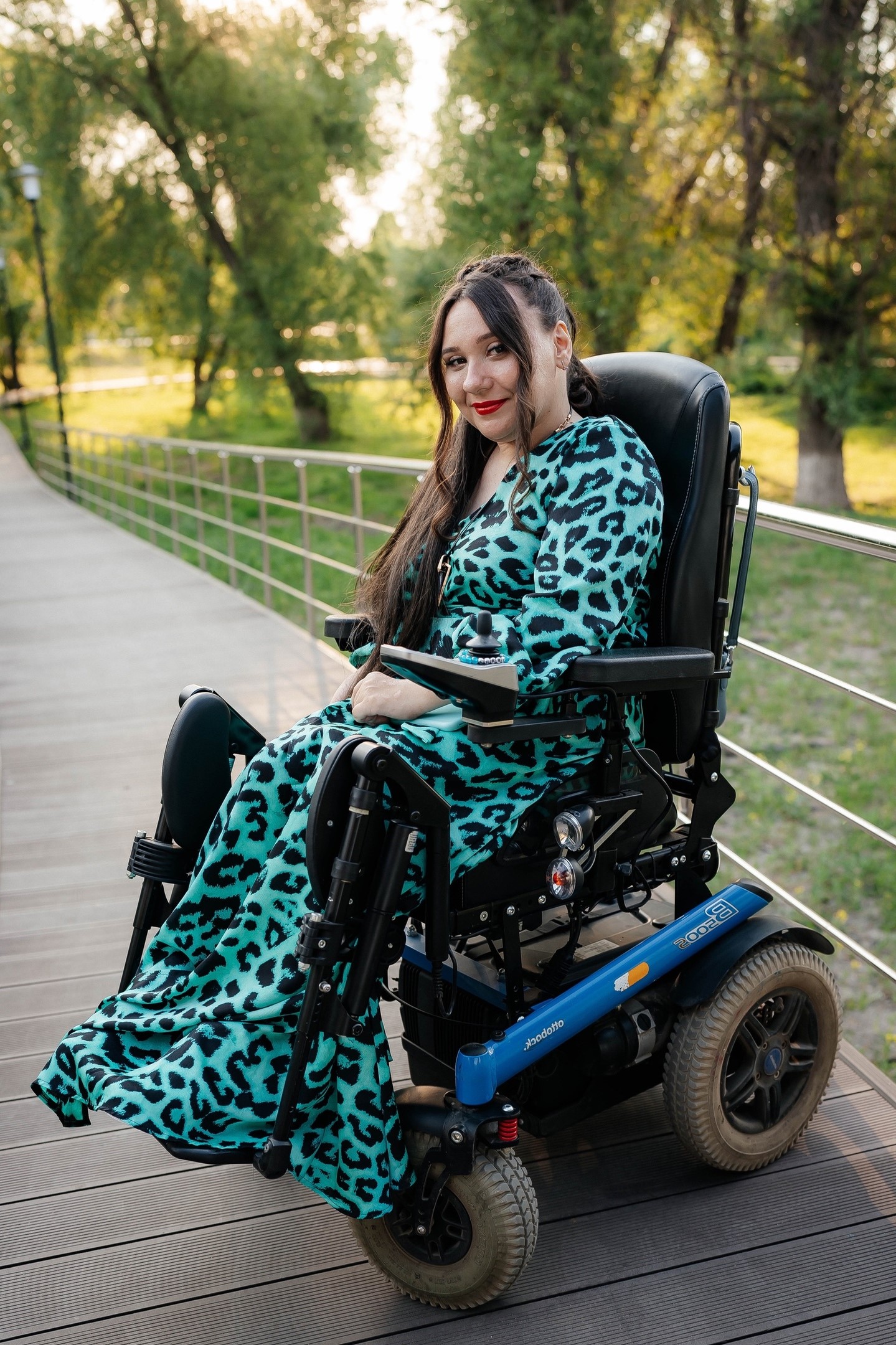 Инва-коучинг: помощь людям с инвалидностью в социализации и трудоустройстве
Халикова Диана Викторовна
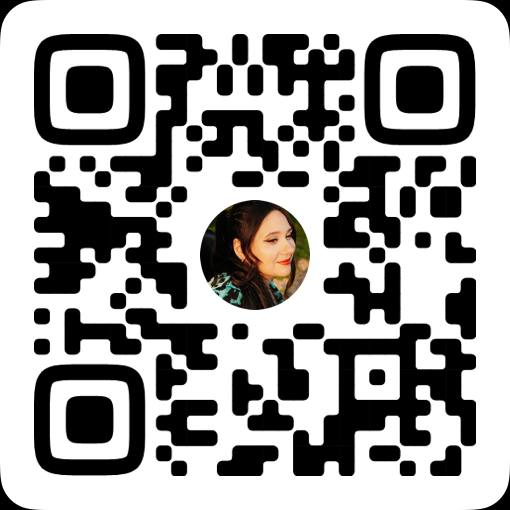 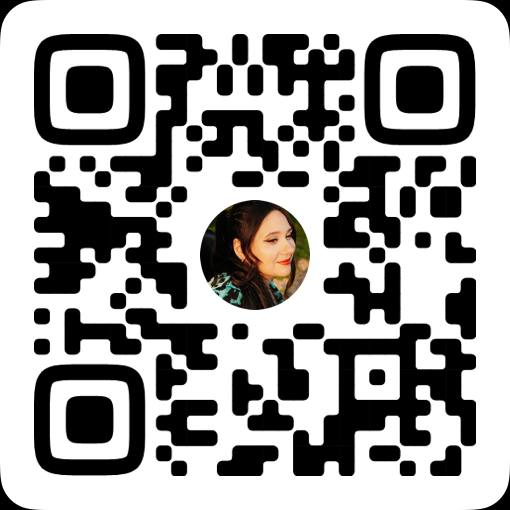 Помогаю менять ограничения на возможности
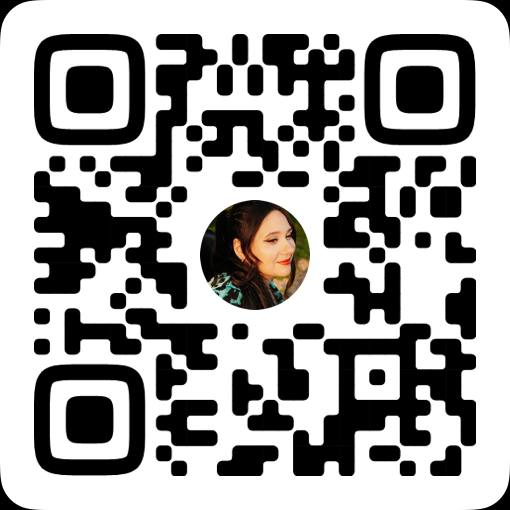 Целевая аудитория
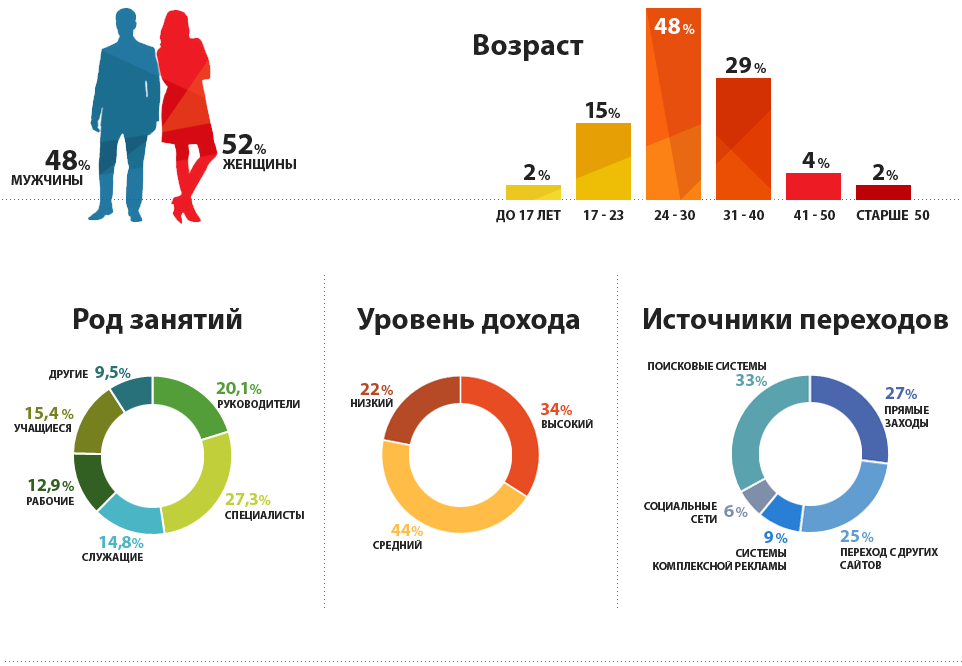 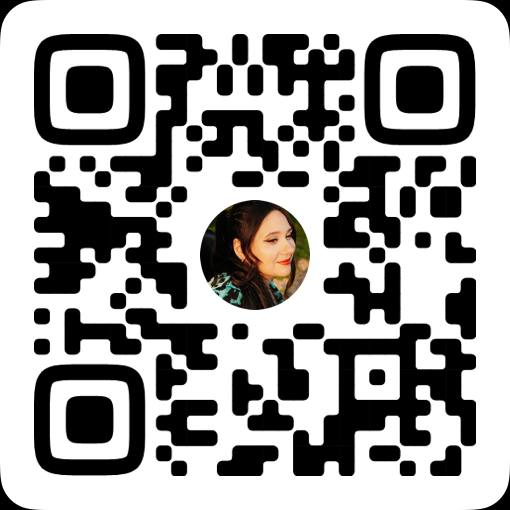 Целевая аудитория
Сегменты потребителей
B2C
B2B
01
02
03
04
Организации, работающие с людьми с инвалидностью
Образовательные курсы, работающие с людьми с инвалидностью
Люди с инвалидностью
Эксперты, работающие с людьми с инвалидностью
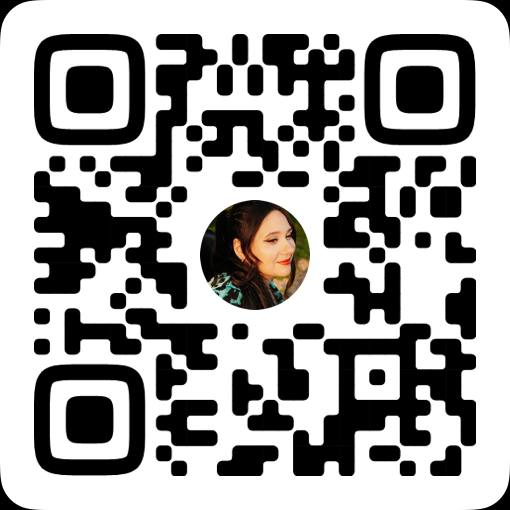 Проблема и боль клиента
Есть проблема?
Есть 
решение!
Люди с инвалидностью находятся в растерянности относительно достижения жизненных целей:
устройство на работу,
поиск дела по душе,
принятие себя и своей жизненной ситуации и др.
Инструменты коучинга позволяют в сжатые сроки помочь человеку взглянуть на ситуацию с нового ракурса, выстроить «дорожную карту» по достижению своих целей.
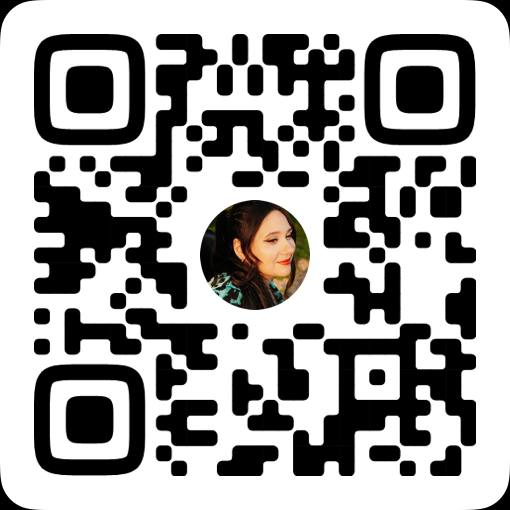 Ключевые ценности
Компетентный
коуч
Решаю
проблему
Даю
результат
- сертифткат ICF,
- высшее экономическое образование,
- предпринимательский опыт и талант,
- доверие клиентов
Помогла более 20 людям с инвалидностью
- За 2 года провела более 280 коуч-сессий и тренингов,
- Суммарная прибыль клиентов после работы со мной составила более 2 миллионов рублей
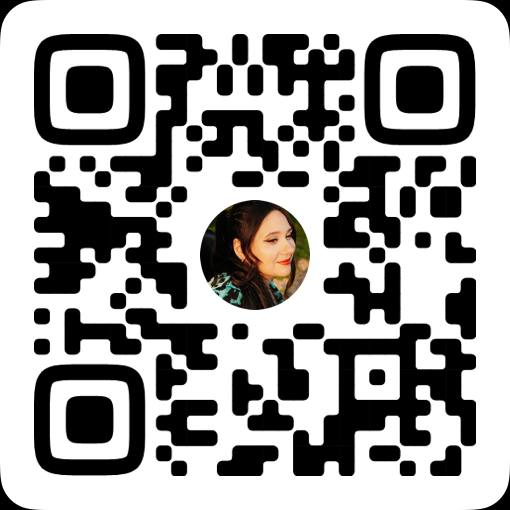 Ценообразование (от рынка)
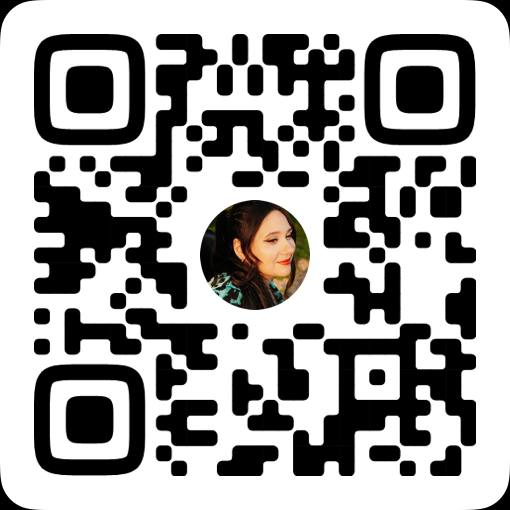 У меня покупают
Физические лица
(b2c)
Юридические лица
(b2b)
Офлайн
Онлайн
Юридические лица
(b2c)
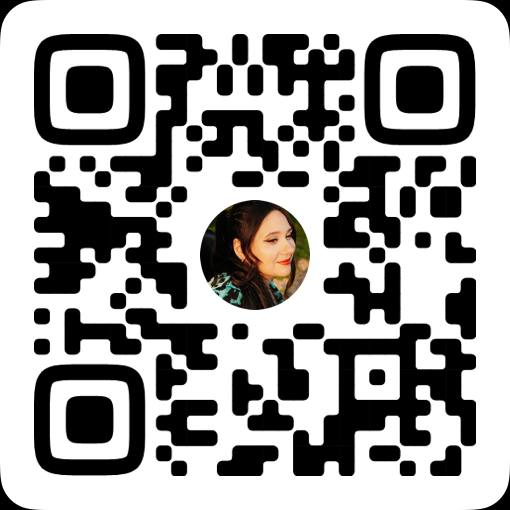 Маркетинг проекта: продвижение
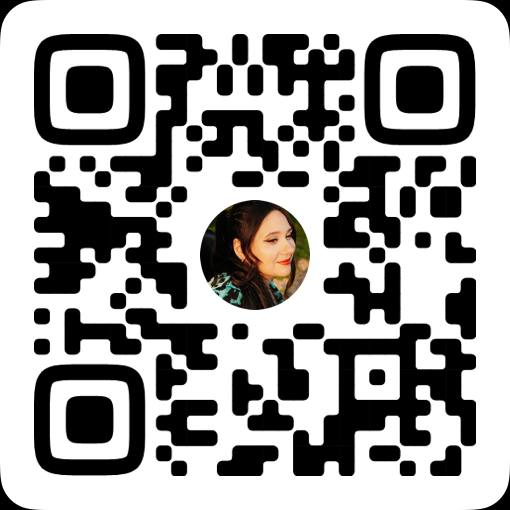 Клиенты говорят
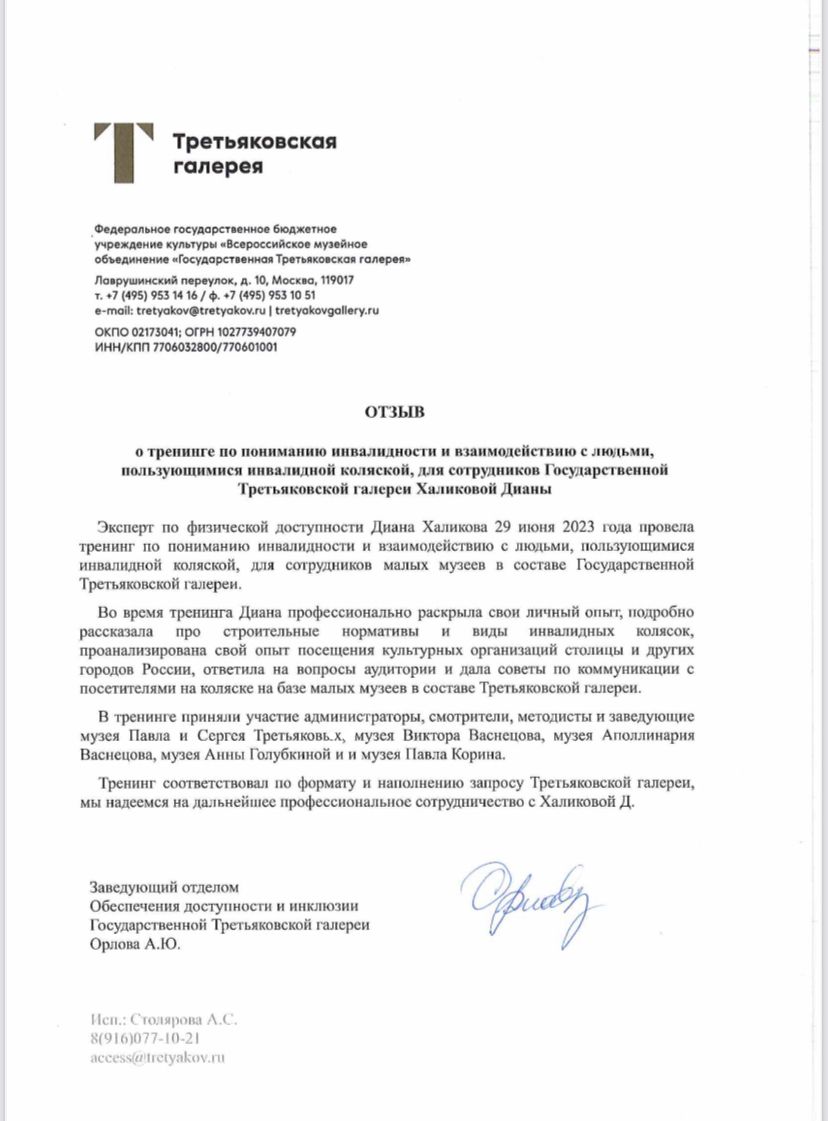 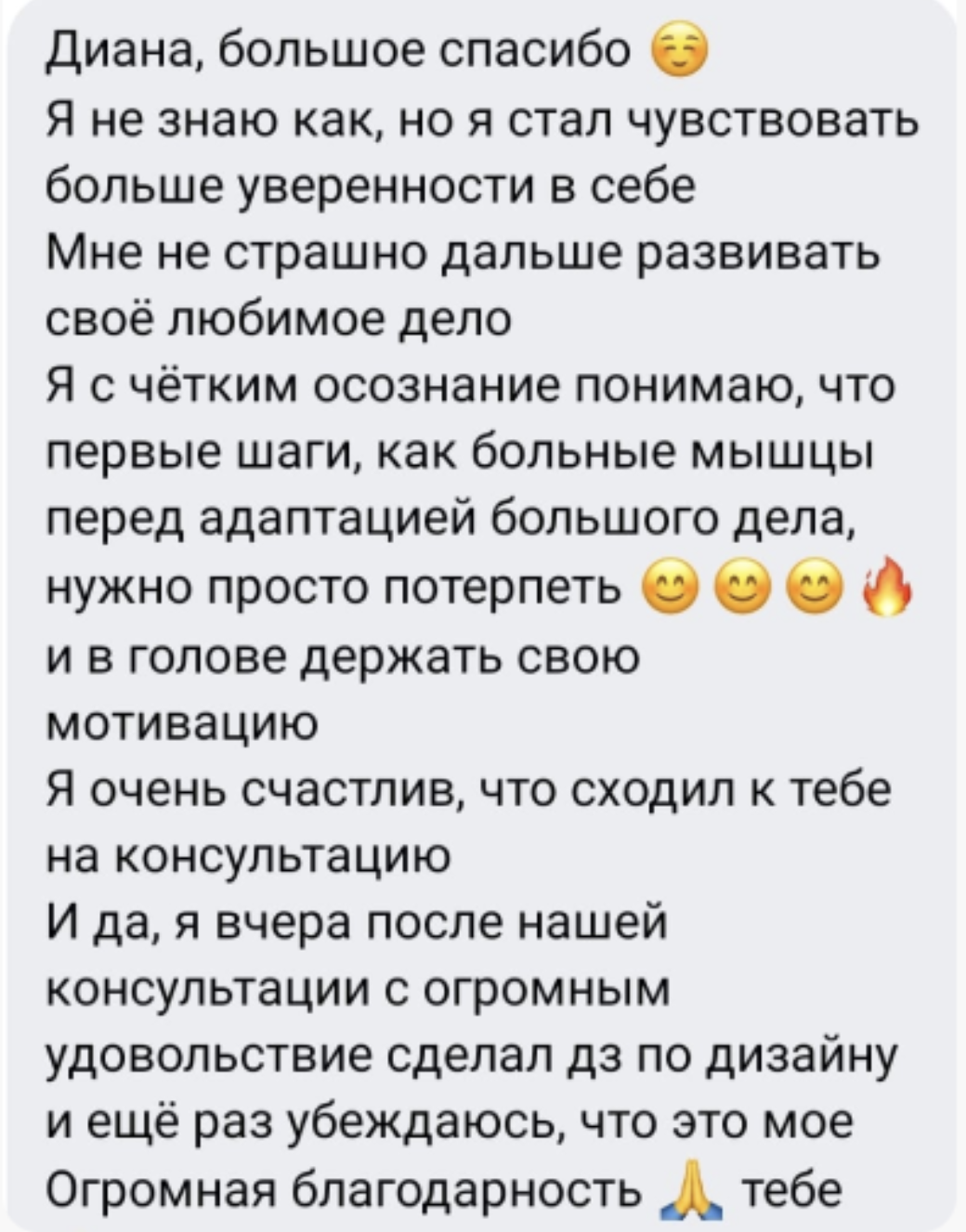 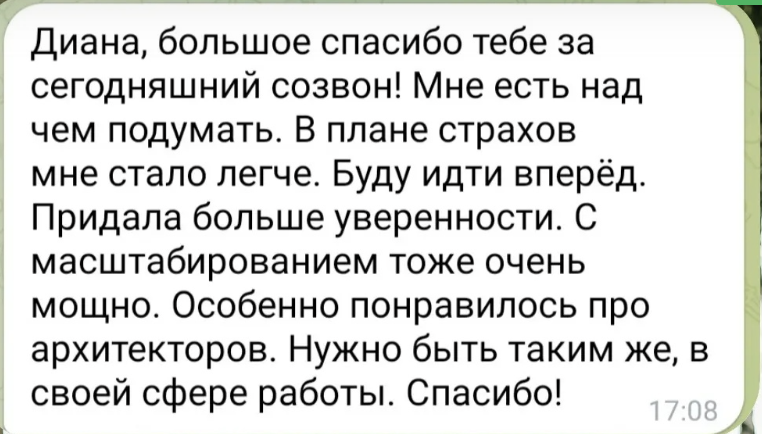 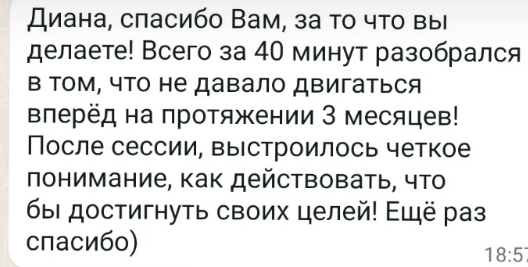 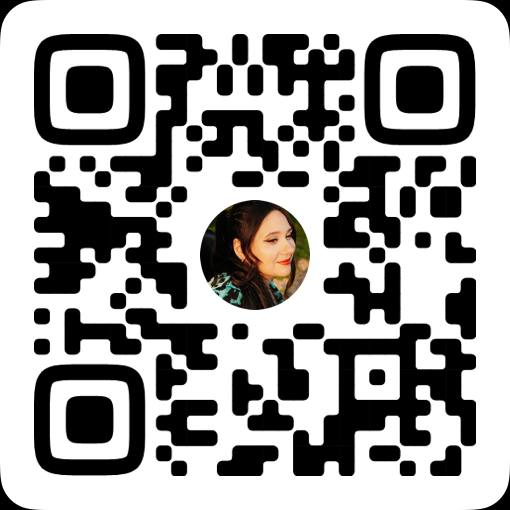 Клиенты меняются
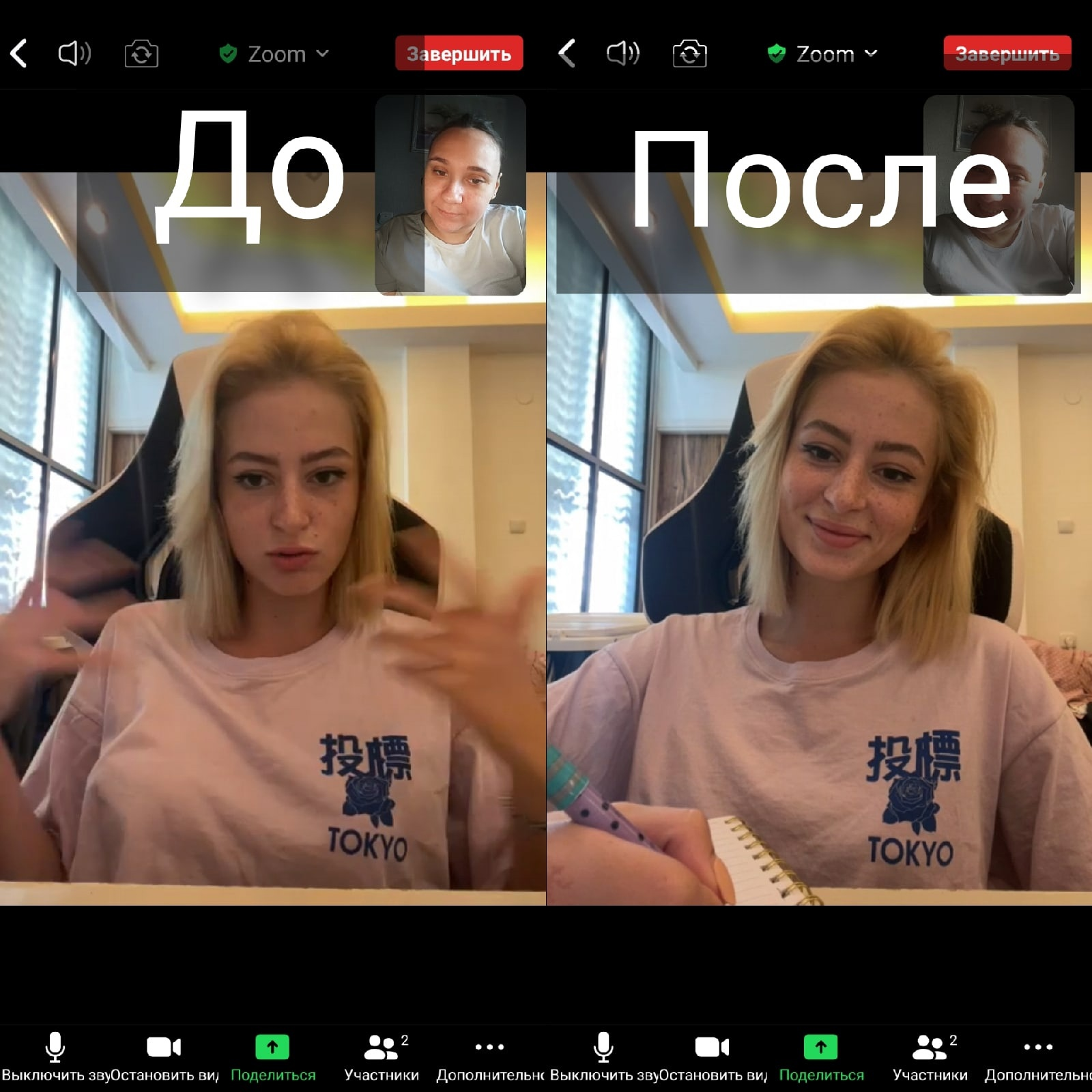 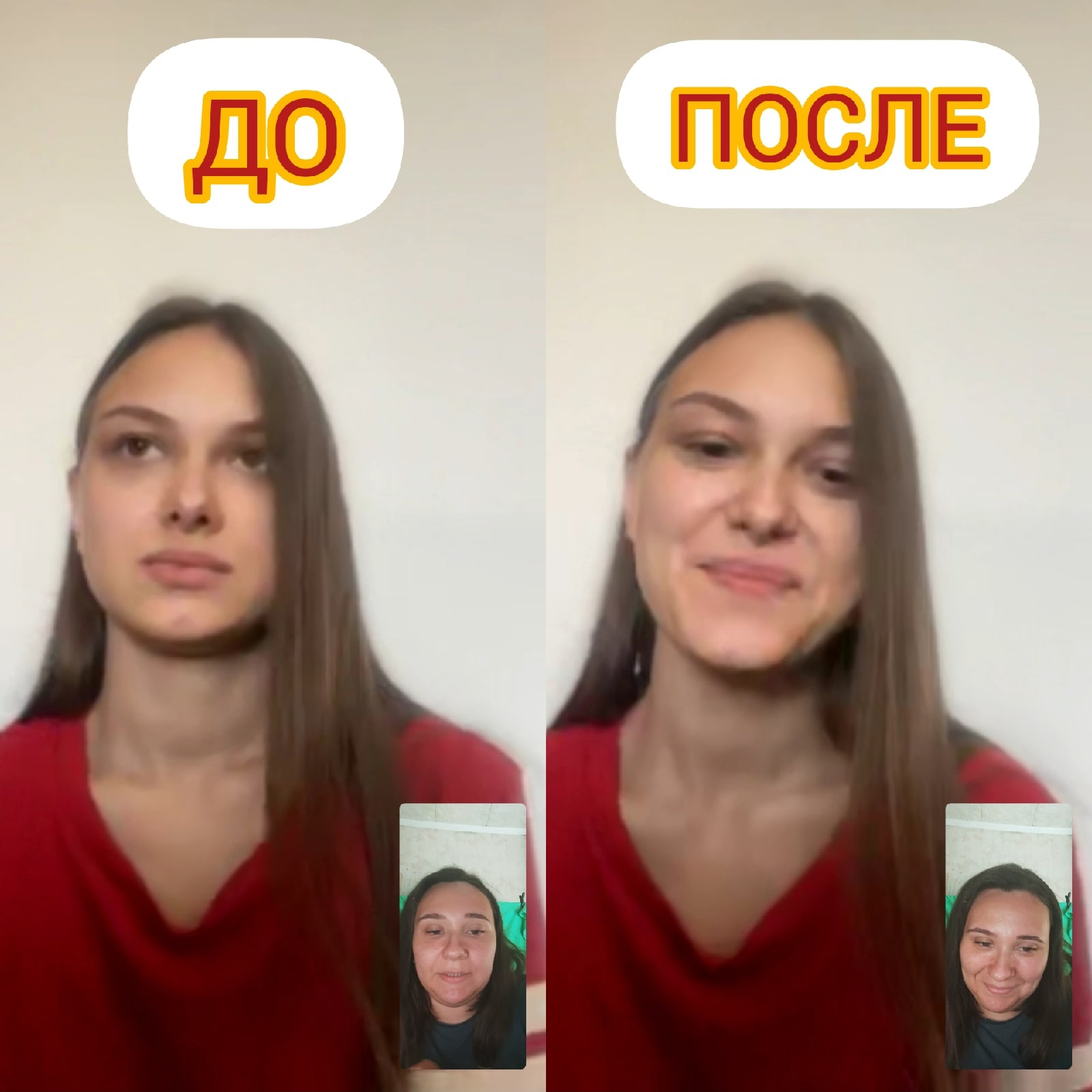 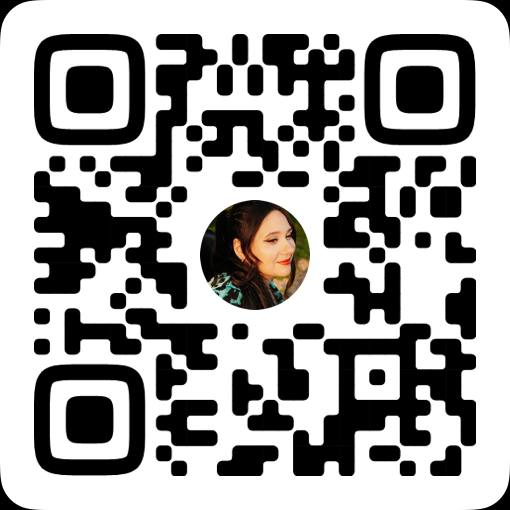 Конкурентное окружение
Дорожная карта проекта
01
03
02
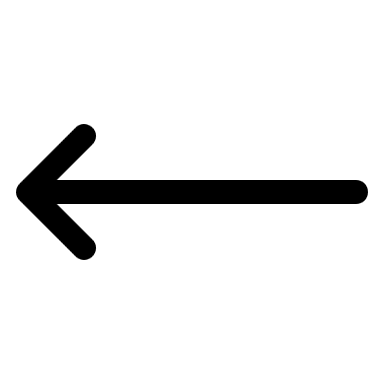 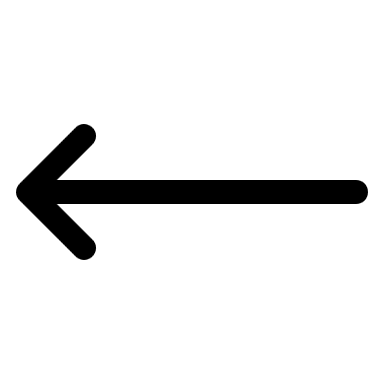 Запуск продвижения
Ремонт «рабочего угла»
Упаковка продукта
04
06
05
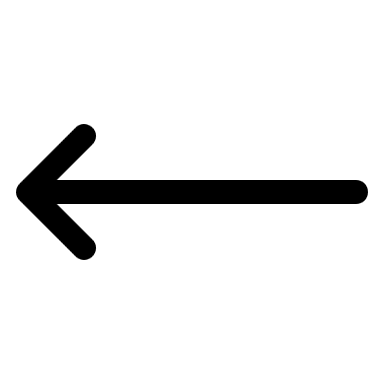 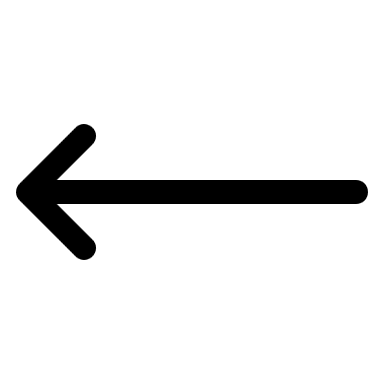 Анализ результатов
Усиление проекта
Масштабирование
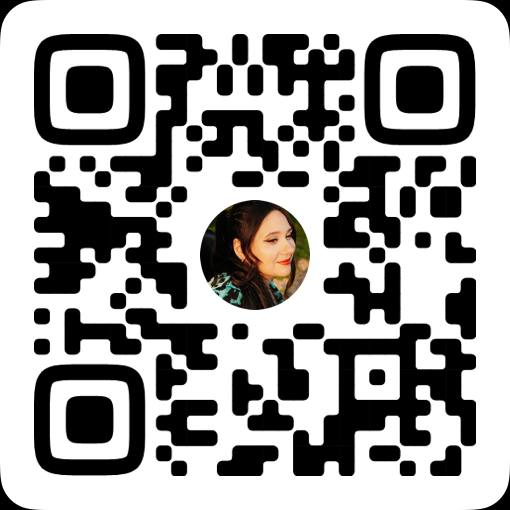 Масштабирование проекта
Цель: увеличить количество клиентов и доходность проекта
+ Новые форматы работы:

Закрытый клуб
Нетворкинг (формат кофейни)
Я уже поменяла ограничения на возможности, мой проект позволит сделать это и другим!)

Еще сомневаетесь?
Сканируйте куар-код!
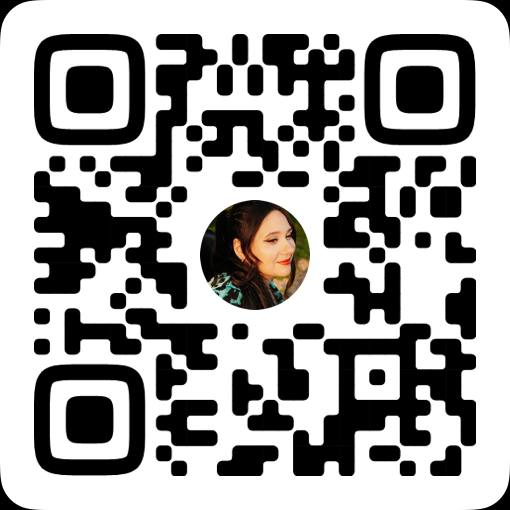